FFL THREE WEEK MENUTHREE WEEK MENU
AUTUMN/WINTER 2022
OUR NEW MENU CHOSEN BY PARENTS AND CHILDREN
YOUR FAVOURITES AVAILABLE EVERY DAY
W/C 31/10, 21/11, 12/12, 02/01, 23/01, 13/02, 06/03, 27/03
WEEK 1 MENU
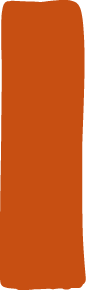 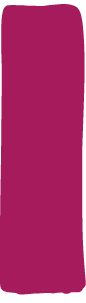 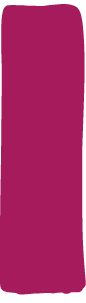 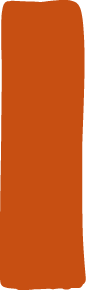 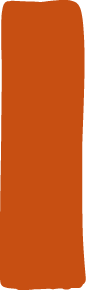 TUESDAY
WEDNESDAY
THURSDAY
MONDAY
FRIDAY
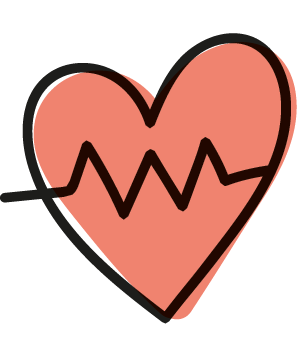 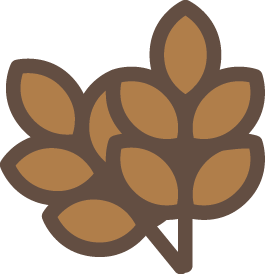 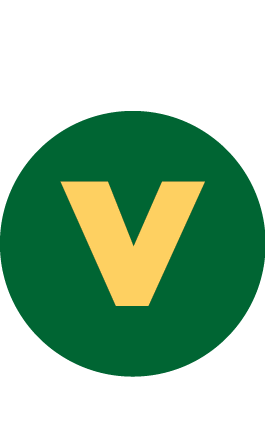 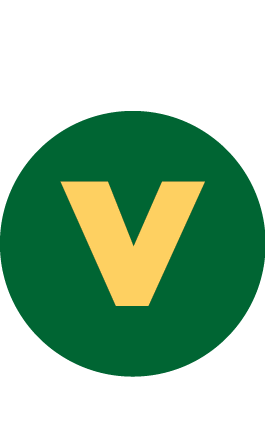 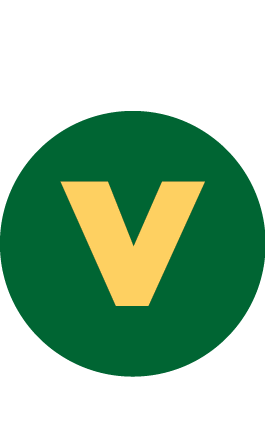 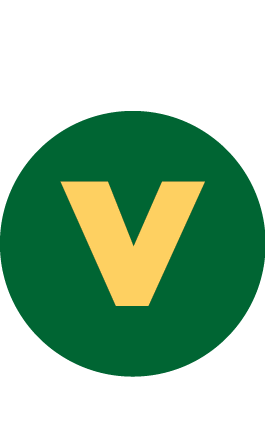 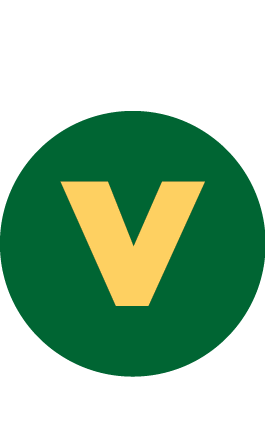 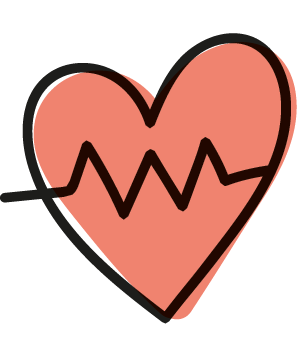 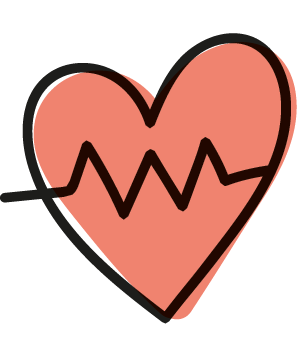 AUTUMN/WINTER 2022
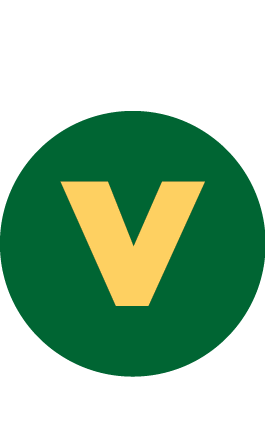 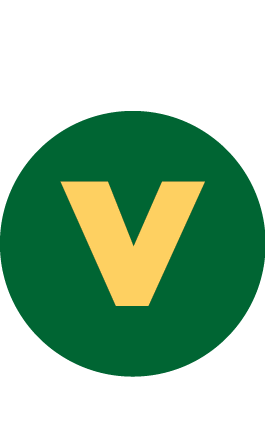 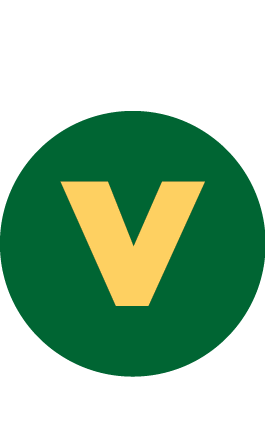 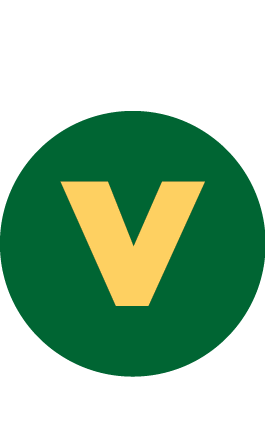 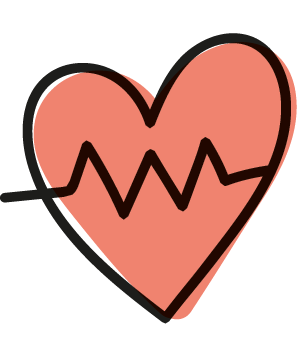 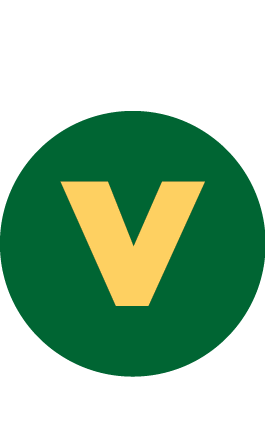 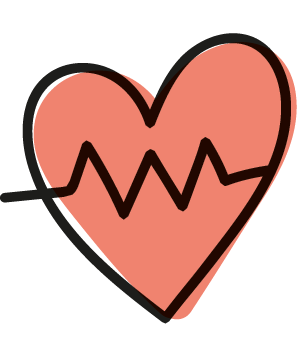 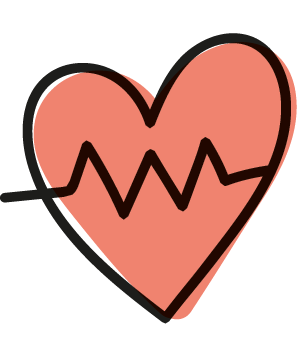 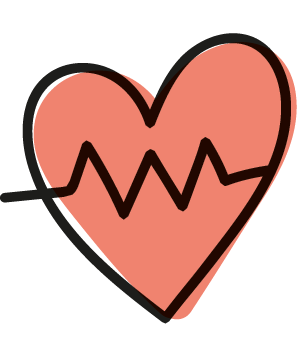 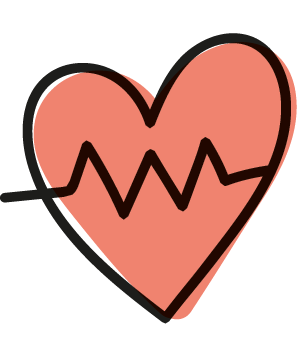 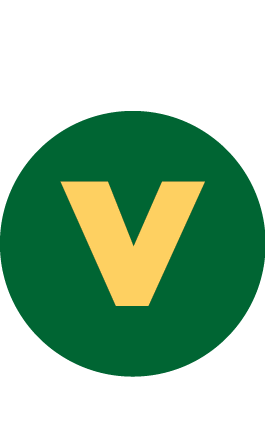 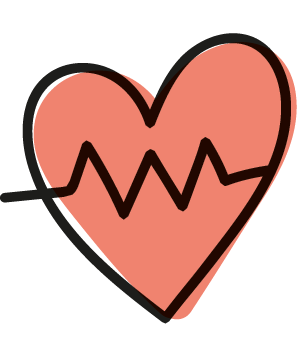 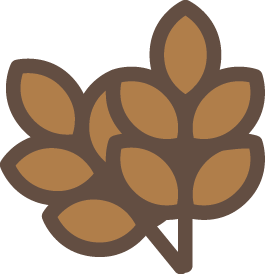 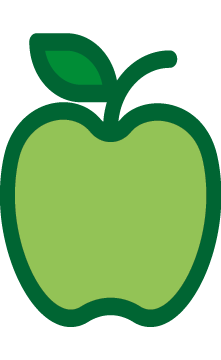 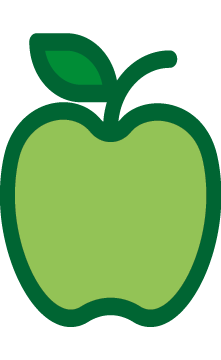 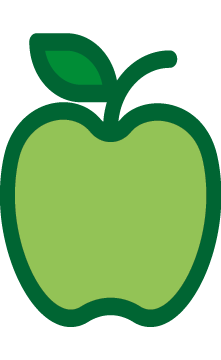 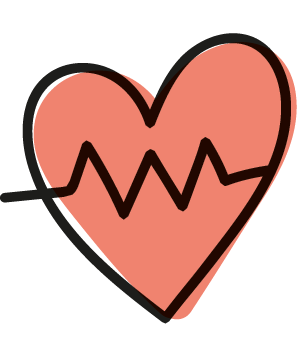 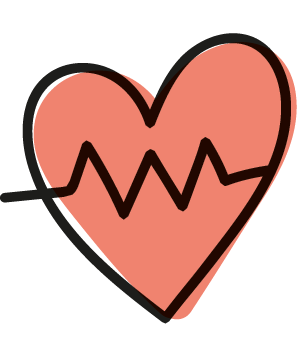 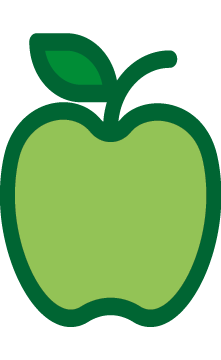 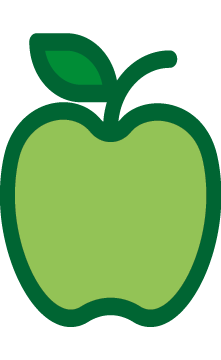 PACKED LUNCH – AVAILABLE DAILY
HAM OR CHEESE SANDWICH OR DAILY SPECIAL VEGETABLES AND FRESH FRUIT DESSERT OF THE DAY
AVAILABLE EVERY DAY
WATER, SALAD, FRESHLY BAKED BREADYOGHURT,  FRESH FRUIT AND FRUIT JUICE
Vegetarian
Oily fish
Wholegrain
Fruity!
Nutritionist’s choice
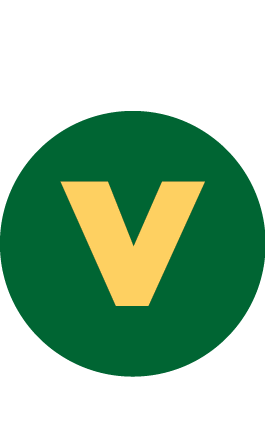 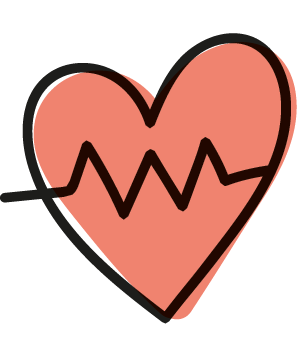 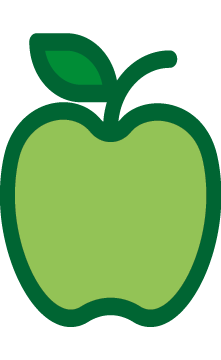 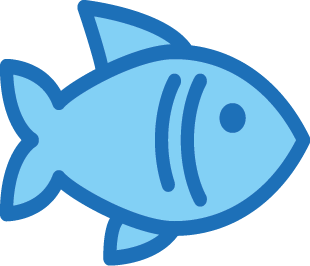 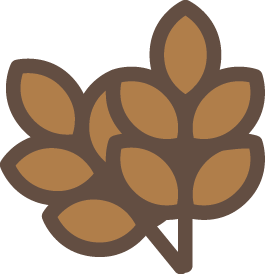 W/C 07/11, 28/11, 19/12, 09/01, 30/01, 
20/02, 13/03, 03/04
WEEK 2 MENU
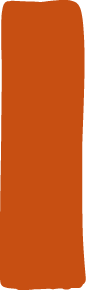 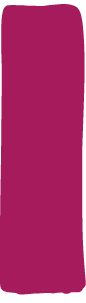 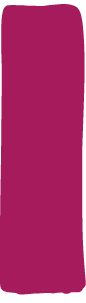 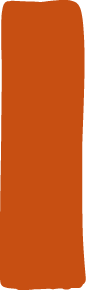 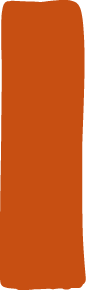 TUESDAY
WEDNESDAY
THURSDAY
MONDAY
FRIDAY
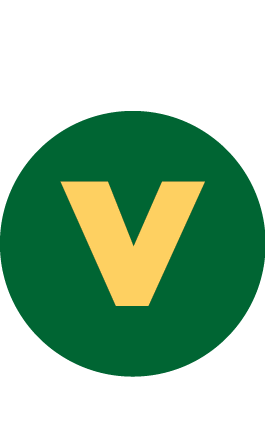 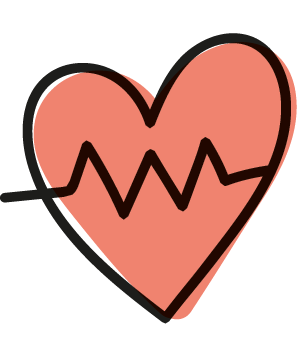 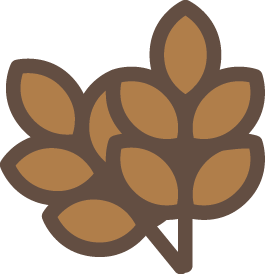 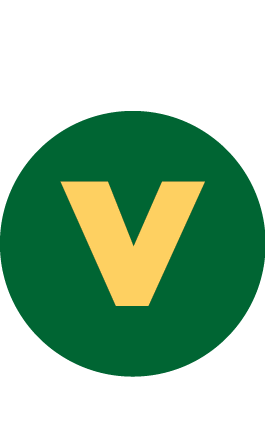 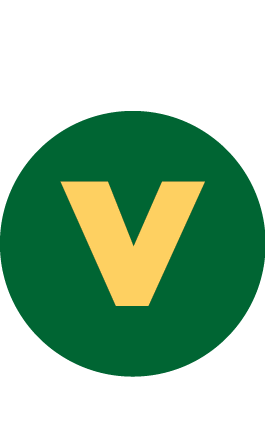 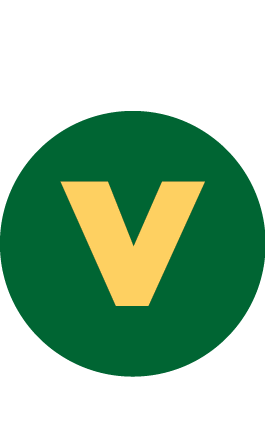 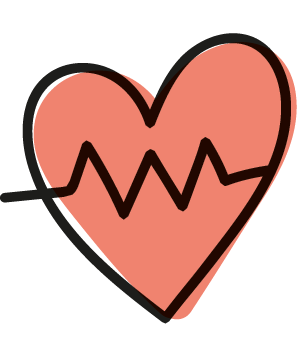 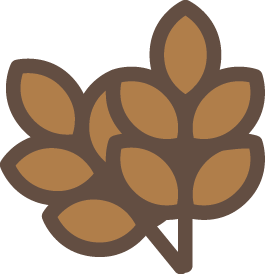 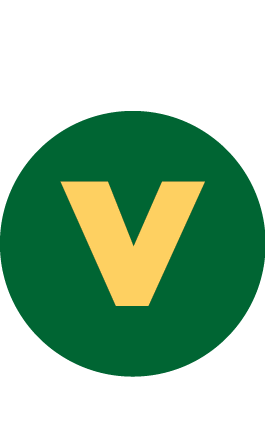 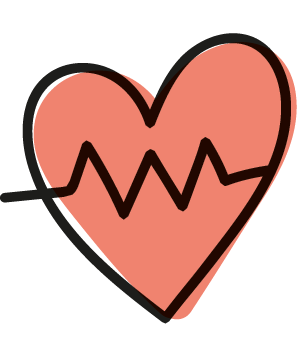 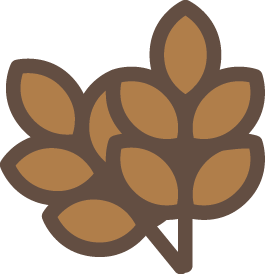 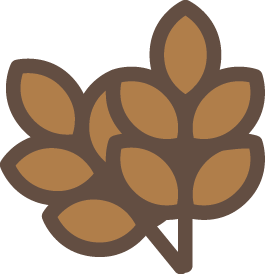 AUTUMN/WINTER 2022
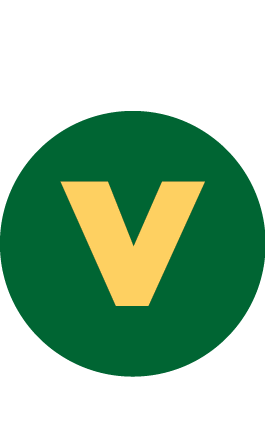 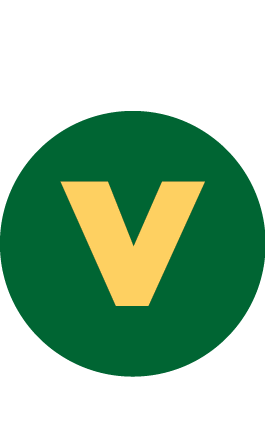 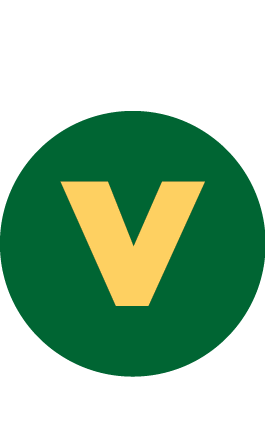 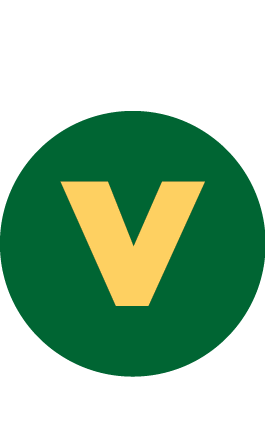 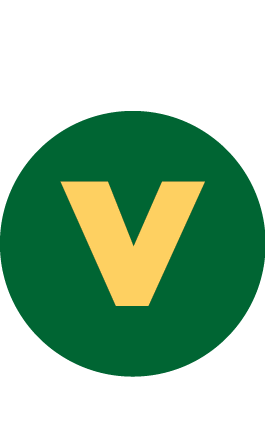 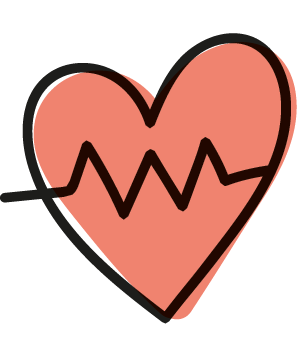 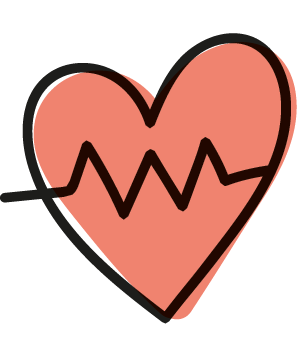 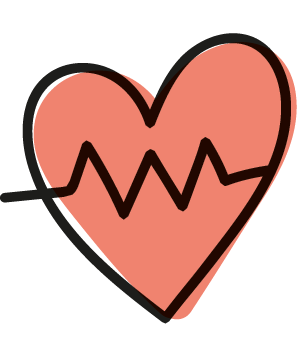 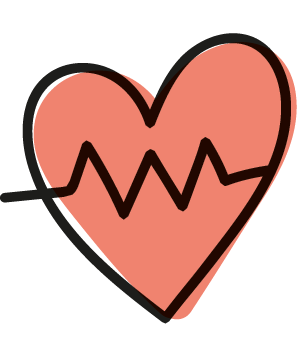 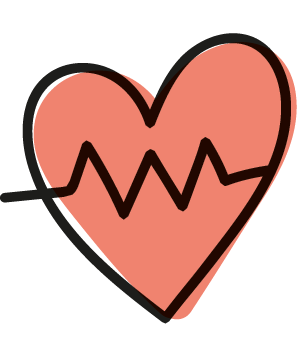 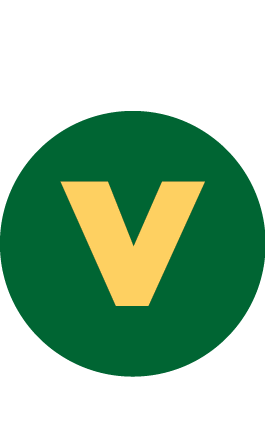 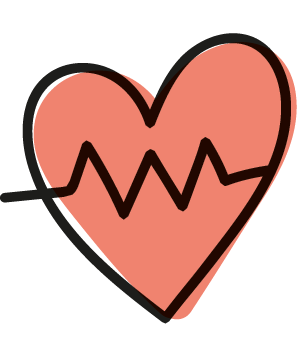 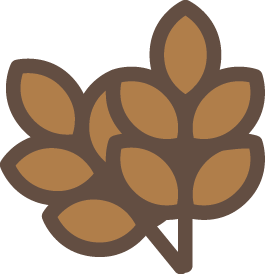 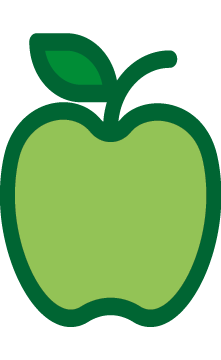 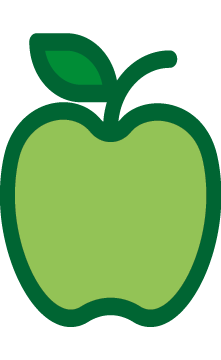 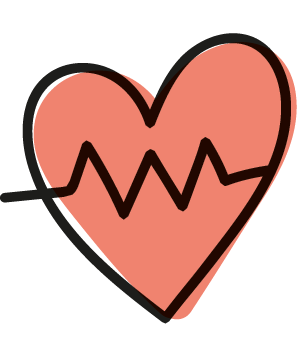 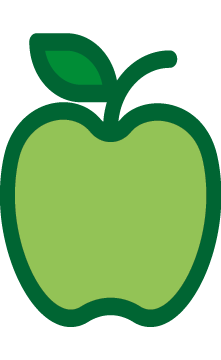 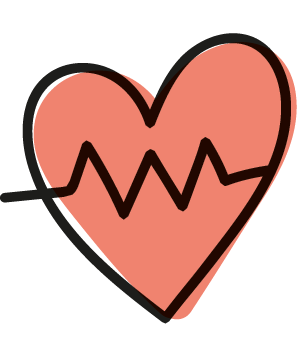 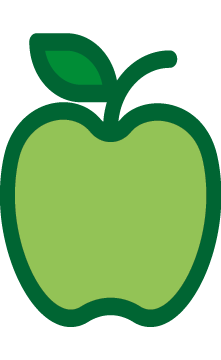 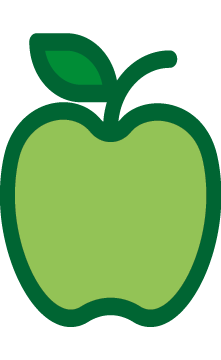 PACKED LUNCH – AVAILABLE DAILY
HAM OR CHEESE SANDWICH OR DAILY SPECIAL VEGETABLES AND FRESH FRUIT DESSERT OF THE DAY
AVAILABLE EVERY DAY
WATER, SALAD, FRESHLY BAKED BREADYOGHURT,  FRESH FRUIT AND FRUIT JUICE
Vegetarian
Oily fish
Wholegrain
Fruity!
Nutritionist’s choice
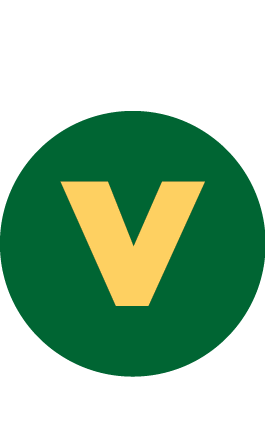 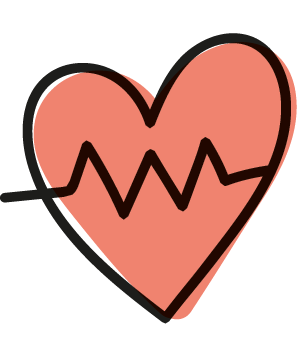 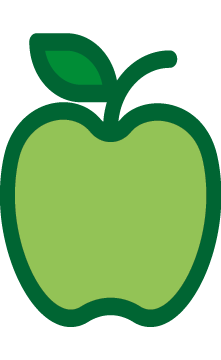 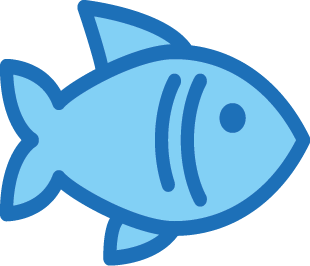 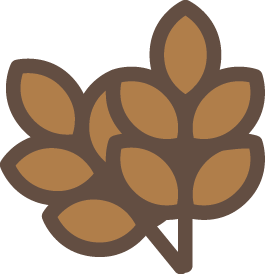 W/C 14/11, 05/12, 26/12, 16/01, 06/02, 27/02, 20/03, 10/04
WEEK 3 MENU
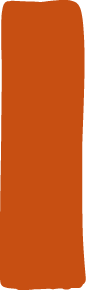 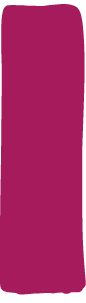 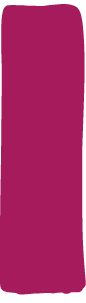 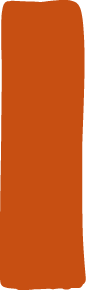 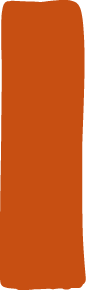 TUESDAY
WEDNESDAY
THURSDAY
MONDAY
FRIDAY
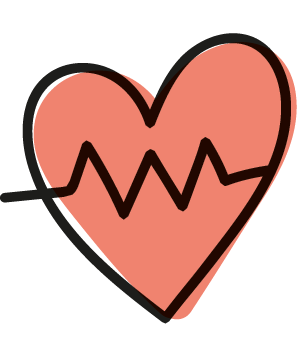 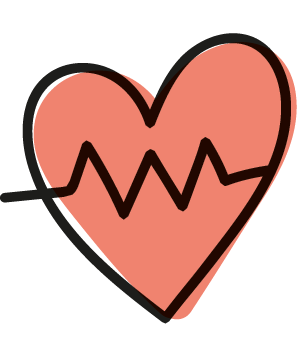 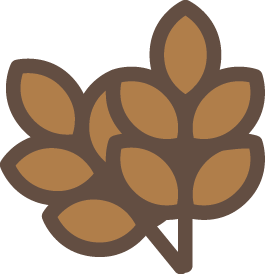 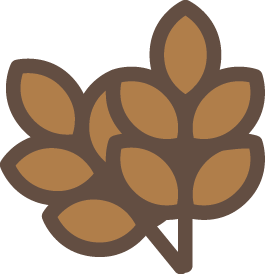 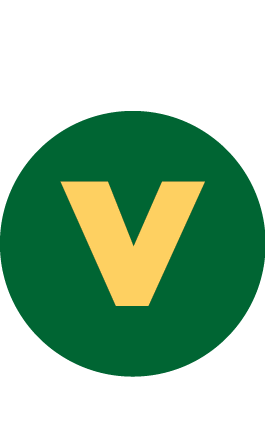 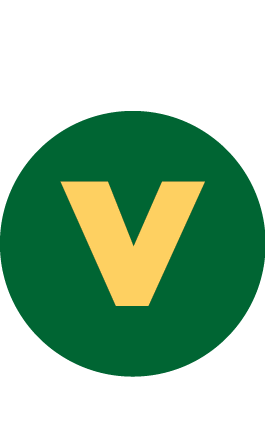 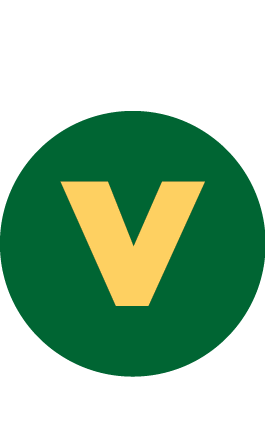 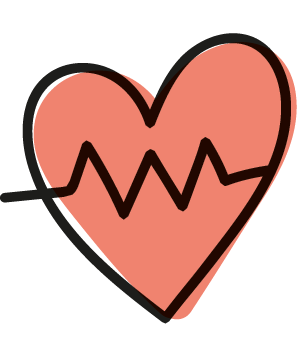 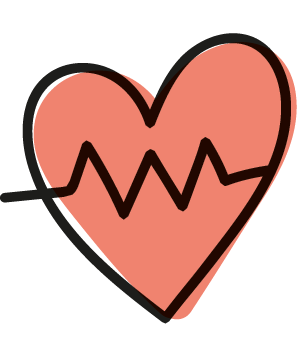 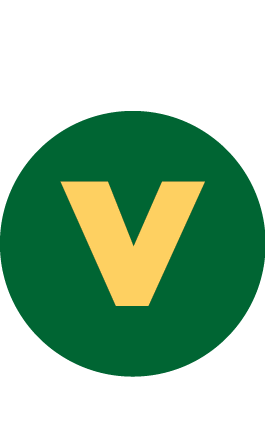 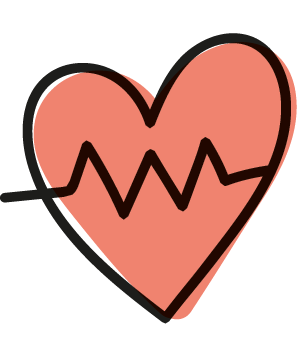 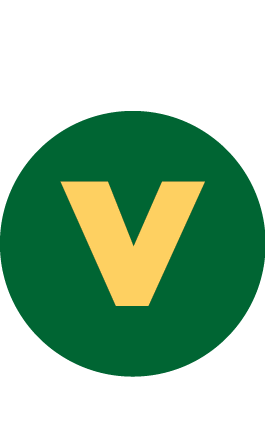 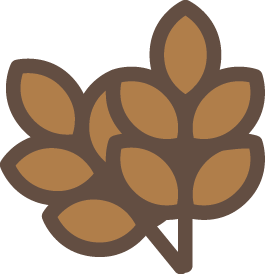 AUTUMN/WINTER 2022
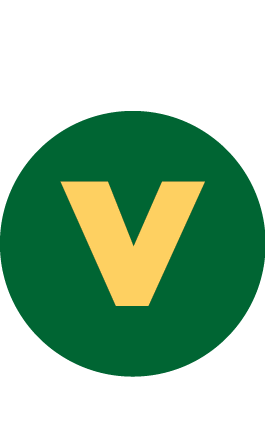 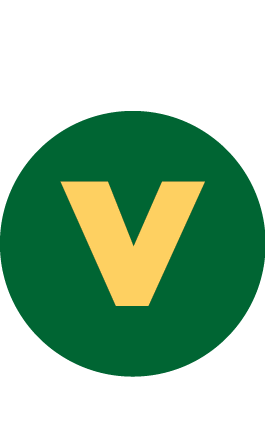 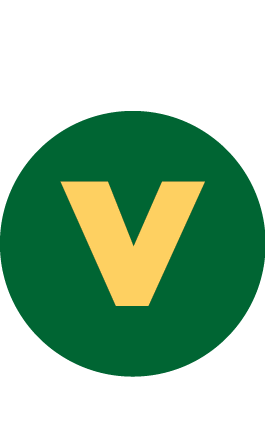 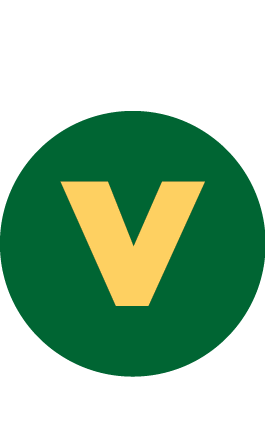 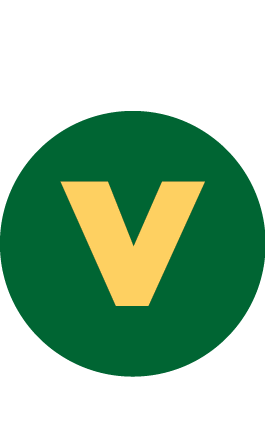 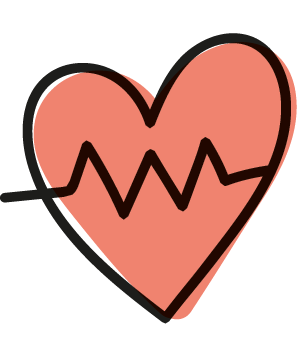 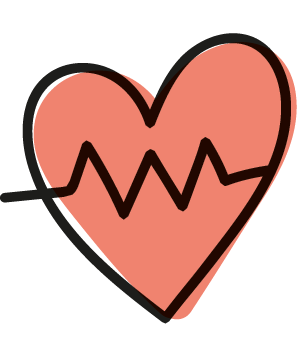 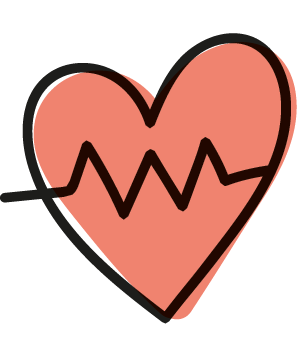 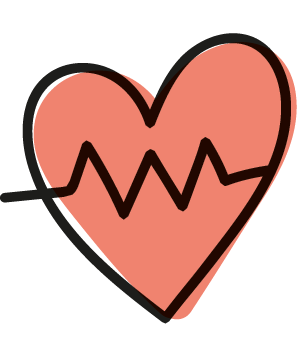 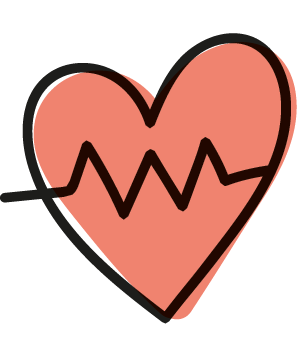 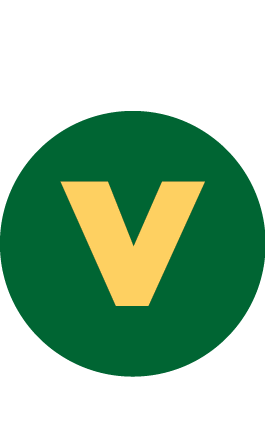 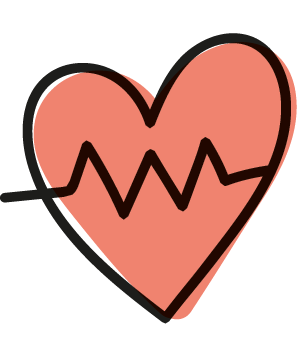 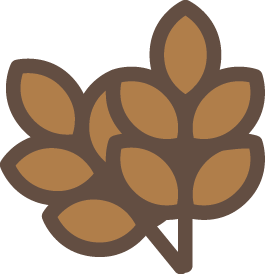 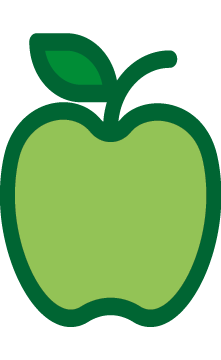 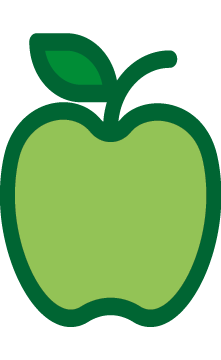 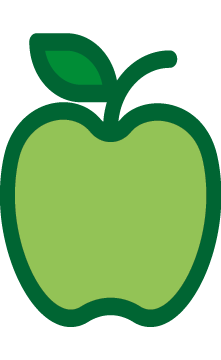 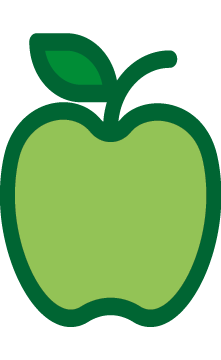 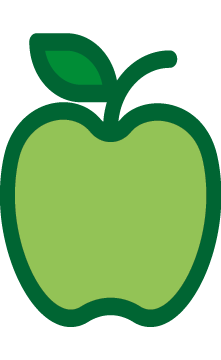 PACKED LUNCH – AVAILABLE DAILY
HAM OR CHEESE SANDWICH OR DAILY SPECIAL VEGETABLES AND FRESH FRUIT DESSERT OF THE DAY
AVAILABLE EVERY DAY
WATER, SALAD, FRESHLY BAKED BREADYOGHURT,  FRESH FRUIT AND FRUIT JUICE
Vegetarian
Oily fish
Wholegrain
Fruity!
Nutritionist’s choice
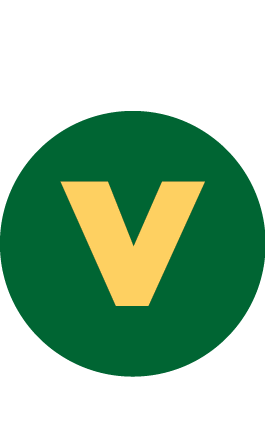 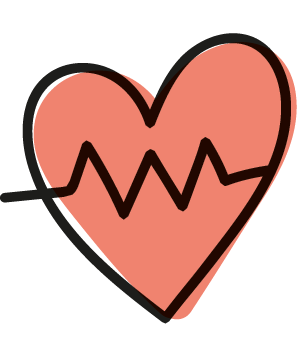 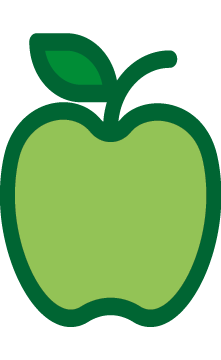 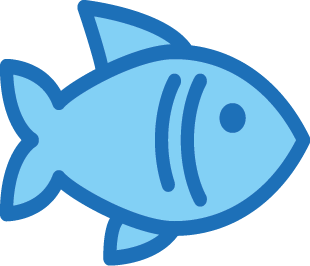 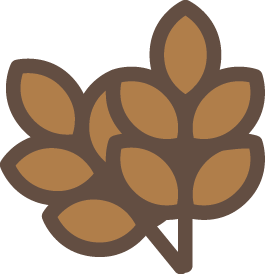